Où est-ce que vous habitez?
Mon Quartier et Ma Maison= My Area and My House
Habiter= to live
Regular –er verb. Take off the –er and add the endings:
Habiter
J’habite= I live
Tu habites= You live (s)
Il/elle habite= He/ She lives 
Nous habitons= We live
Vous habitez= You live (pl)
Ils/Elles habitent= They live
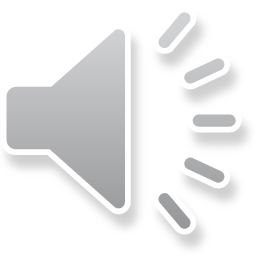 J’habite = I live ….

J’habite à  Giffnock près de Glasgow en Ecosse=

 I live in Giffnock near Glasgow in Scotland
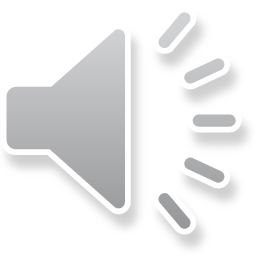 au centre ville
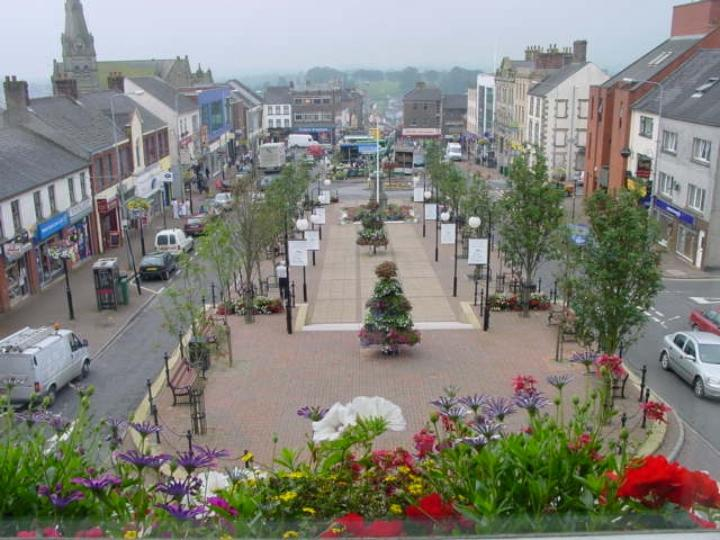 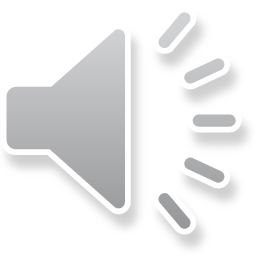 en banlieue= in the outskirts/suburbs
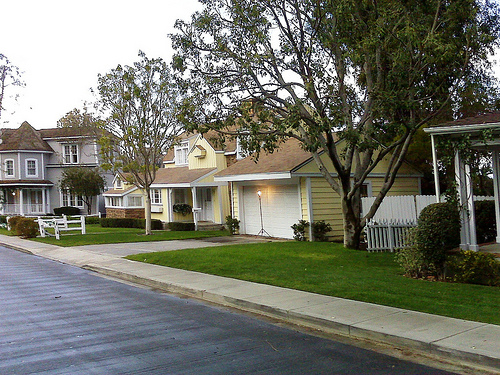 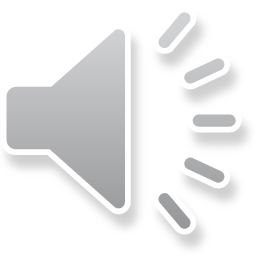 à la campagne
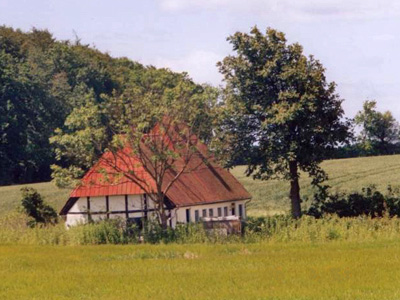 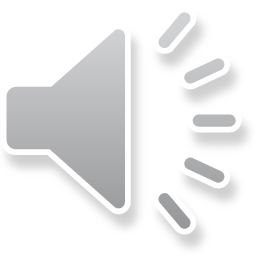 dans un village
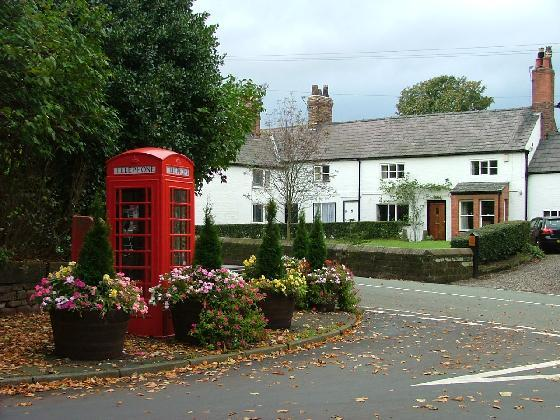 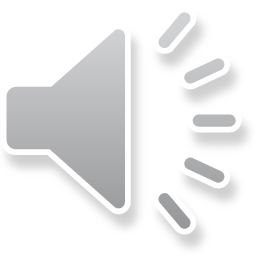 à la montagne
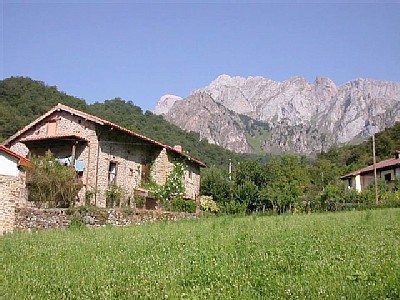 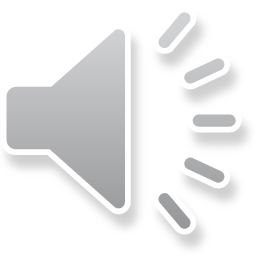 au bord de la mer
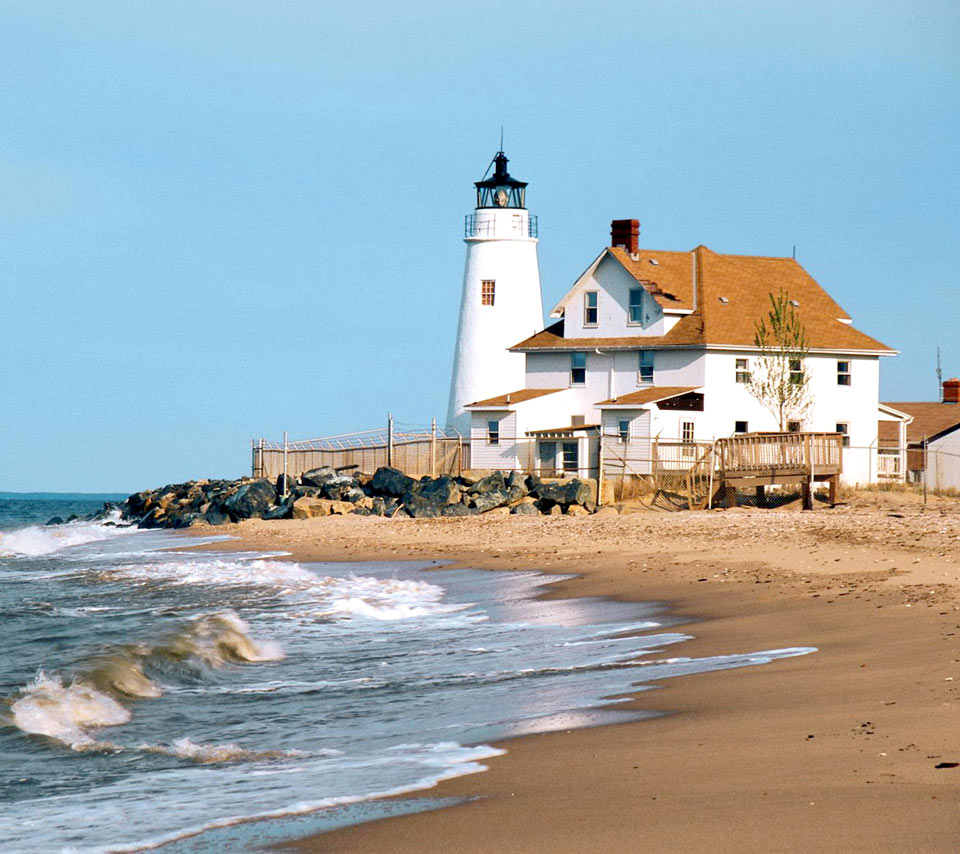 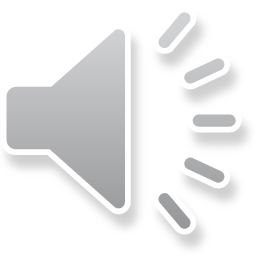 une maison jumelée
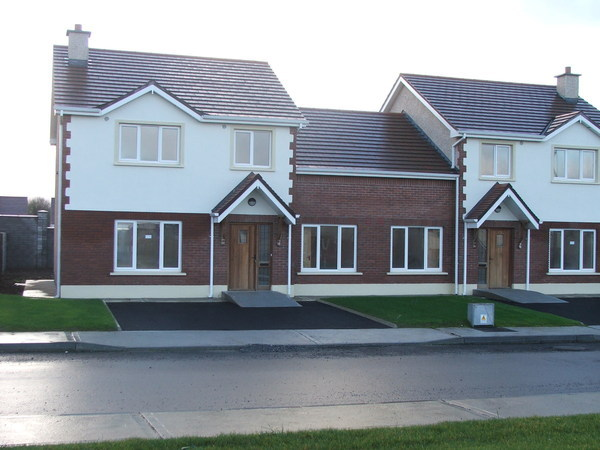 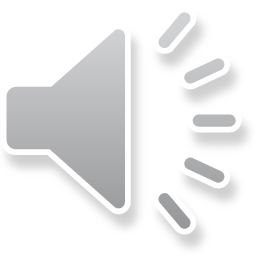 J’habite une villa
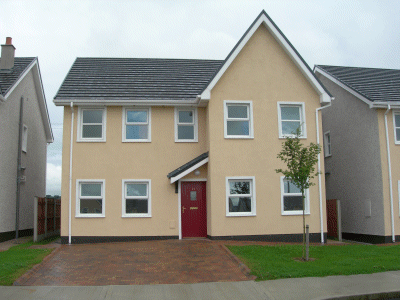 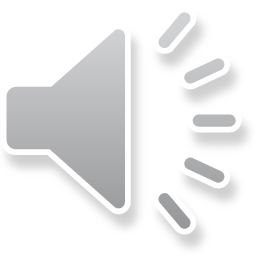 une maison mitoyenne
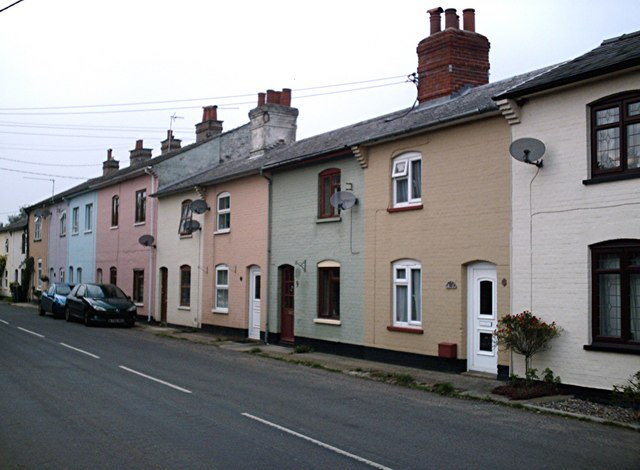 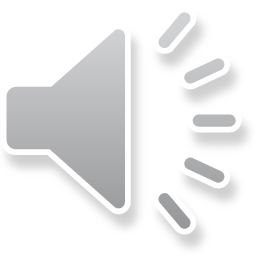 Un bungalow
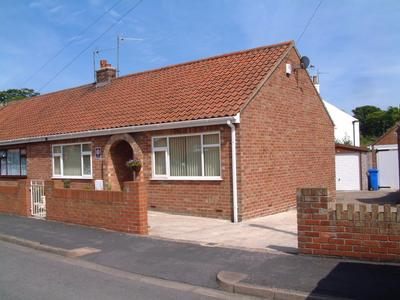 Un studio
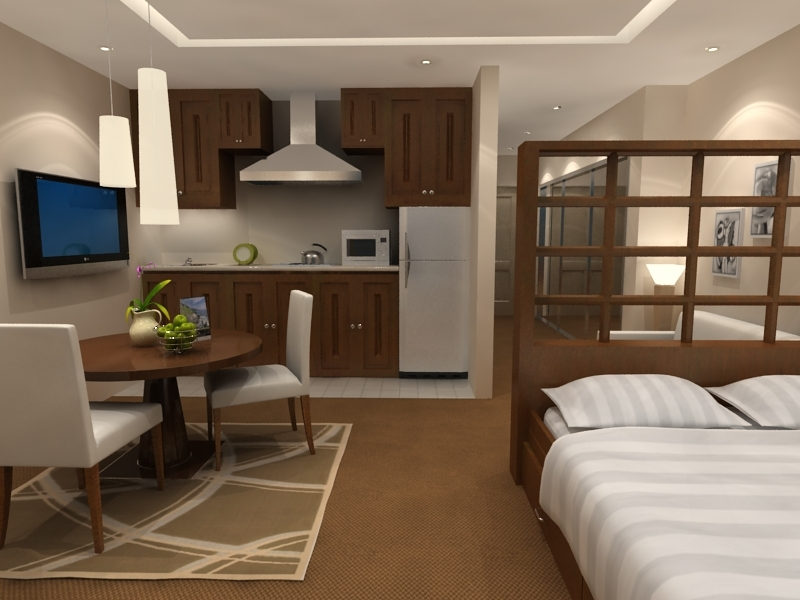 Un appartement
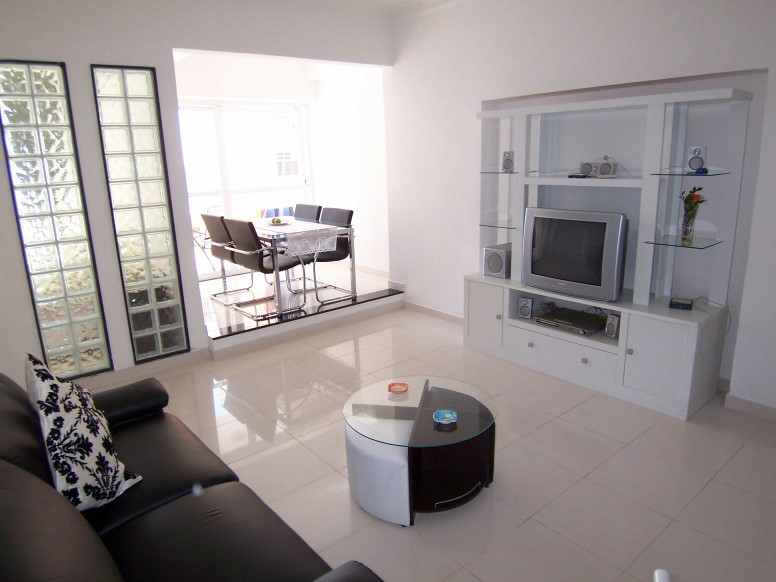 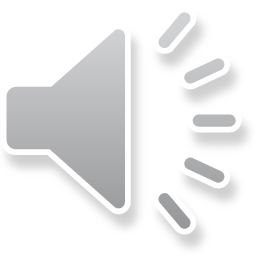 Un immeuble
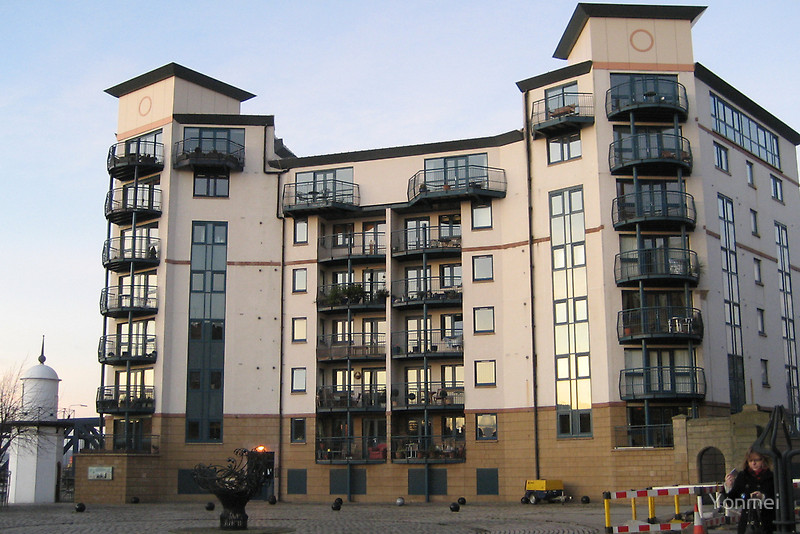 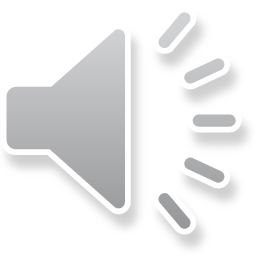 Un HLM (habitation à loyer modéré)
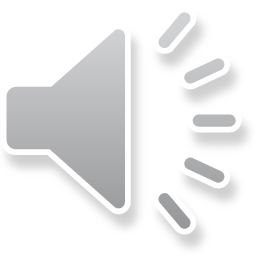